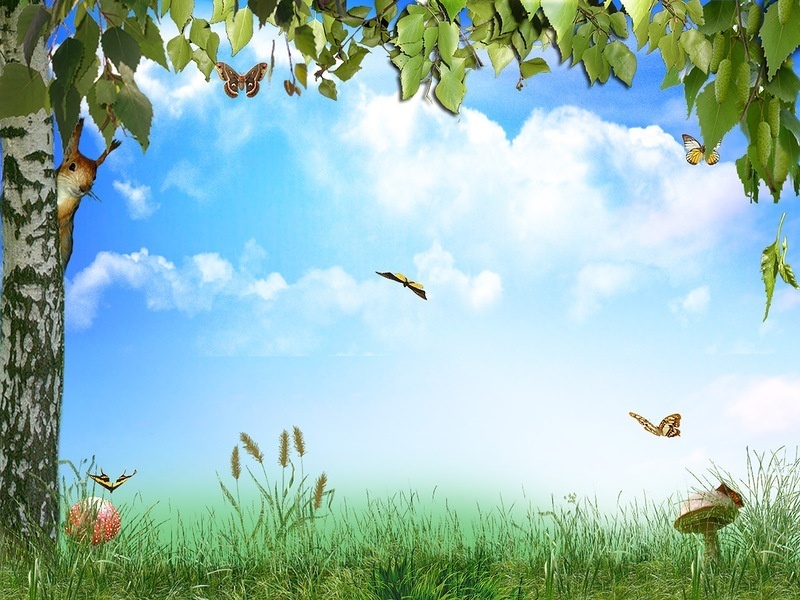 Презентация проекта 
«Огород на окошке»
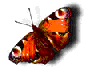 Презентацию подготовила
Воспитатель
Алимова Резеда Нурулловна
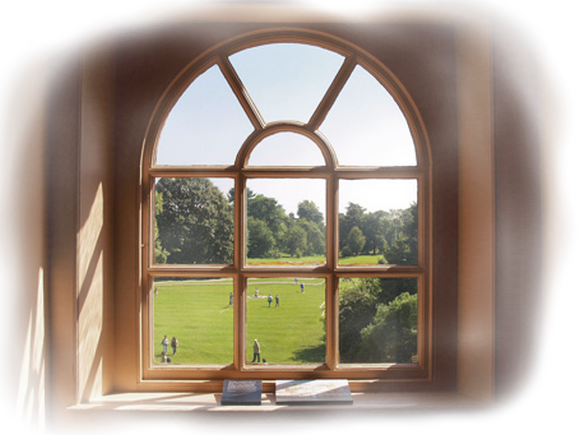 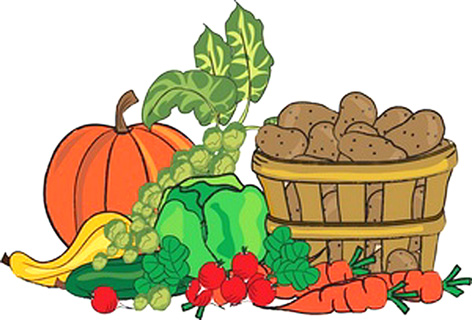 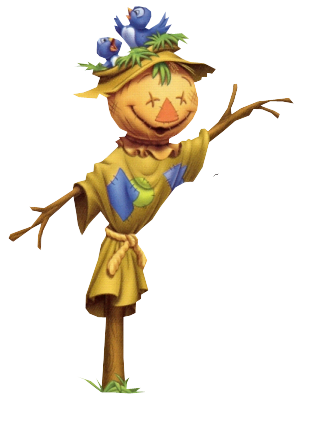 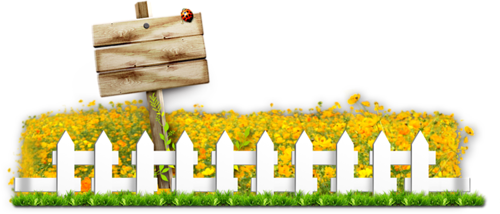 ОВОЩИ
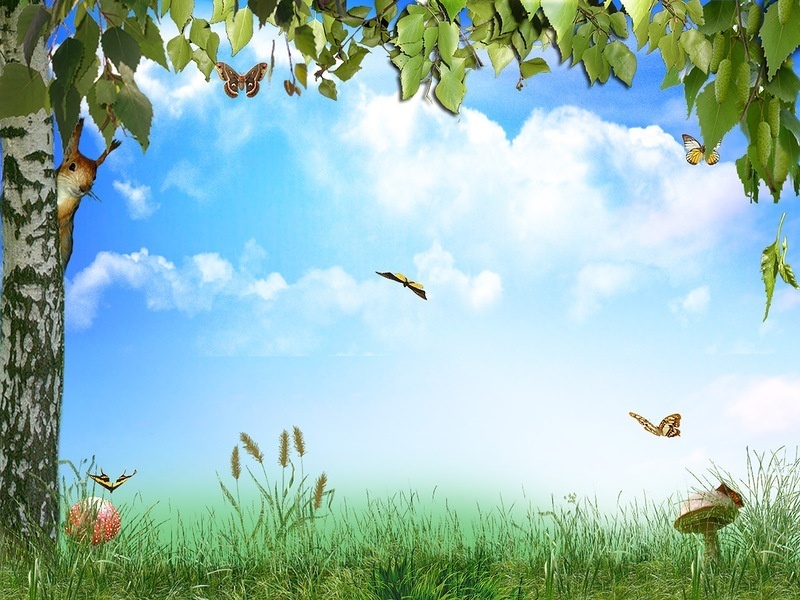 Цель:
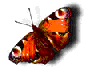 Формирование у детей интереса к опытнической и исследовательской деятельности по выращиванию культурных растений в комнатных условиях.
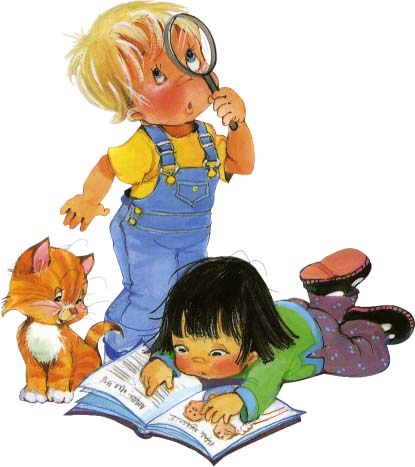 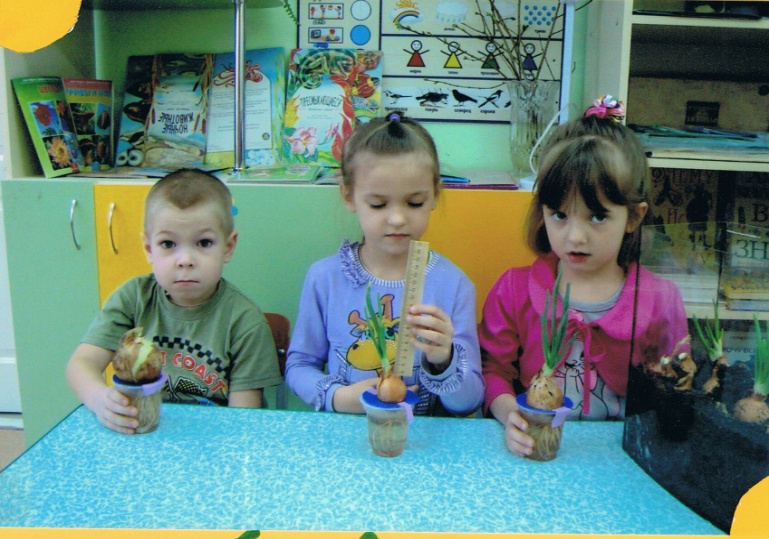 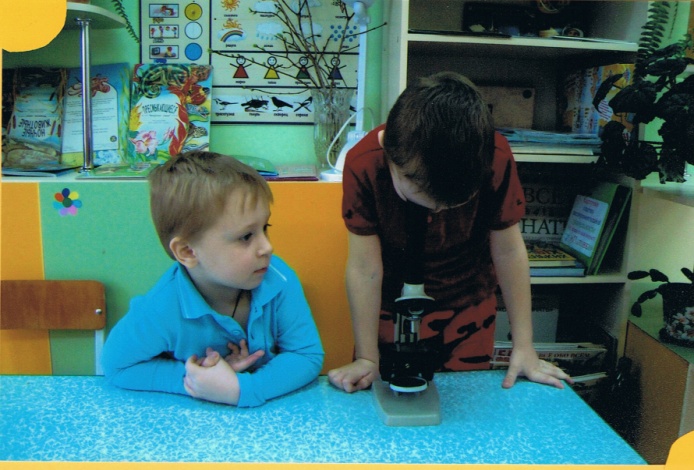 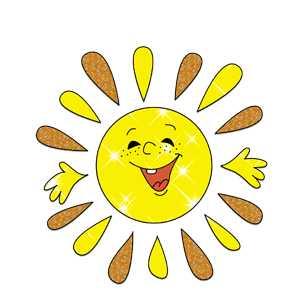 1 этап - подготовительный
1. Беседы с детьми (выявление знаний детей о растениях).       
 2. Сбор художественной литературы: стихи, загадки, пословицы, поговорки,  
 рассказы,  сказки про овощи, экологические сказки. 
 3. Приобретение необходимого оборудования  (контейнеры, земля, удобрения,            семена). 
 4. Разбивка огорода на подоконнике. 
 5. Изготовление табличек - указателей с названиями растений.
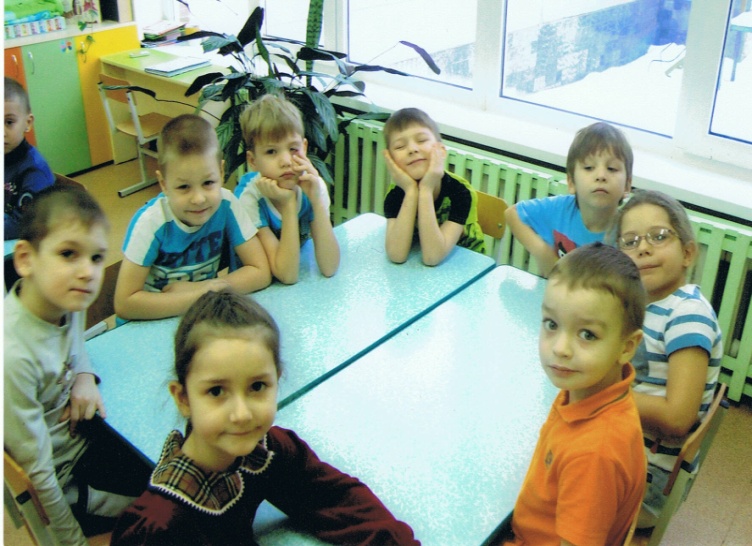 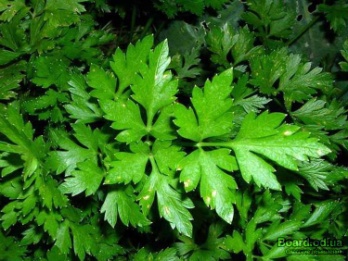 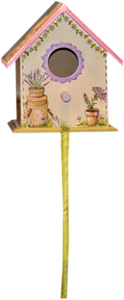 ПЕТРУШКА
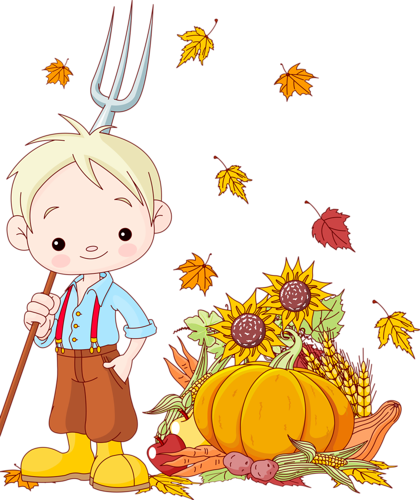 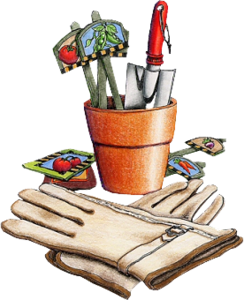 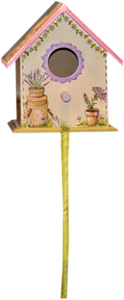 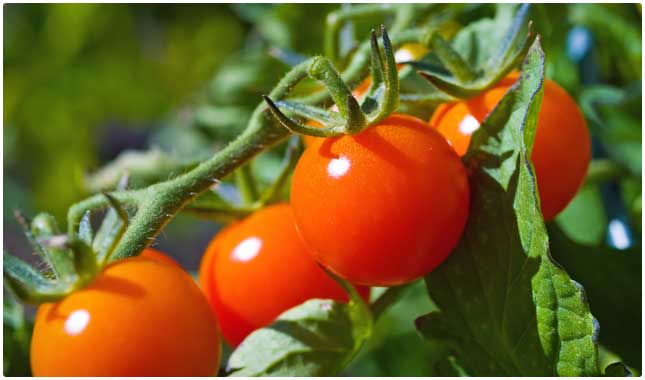 ПОМИДОРЫ
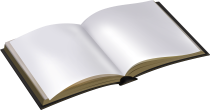